TRANSFORMACIONES URBANAS EN CHILE: SANTIAGO EN EL CAMBIO DE SIGLO
PROF. MANUEL CELIS ORTIZ
LA CIUDAD CONTEMPORÁNEA
OBJETIVOS
Careacterizar geográfica e historicamente el proceso de urbanización en Chile.
Entender el proceso de urbanización es un fenómeno multidimensional.
Comprender que la construcción del espacio geográfico es un proceso de tensión entre distintos grupos y proyectos.
Rescatando conocimientos previos
Contenidos de 3º medio:
Contenido 4º medio
Santiago en el cambio de siglo
Ubicación temporal:
1870-1930
Procesos históricos que vive Chile en el período:
Crecimiento demográficas de Santiago en el cambio de siglo
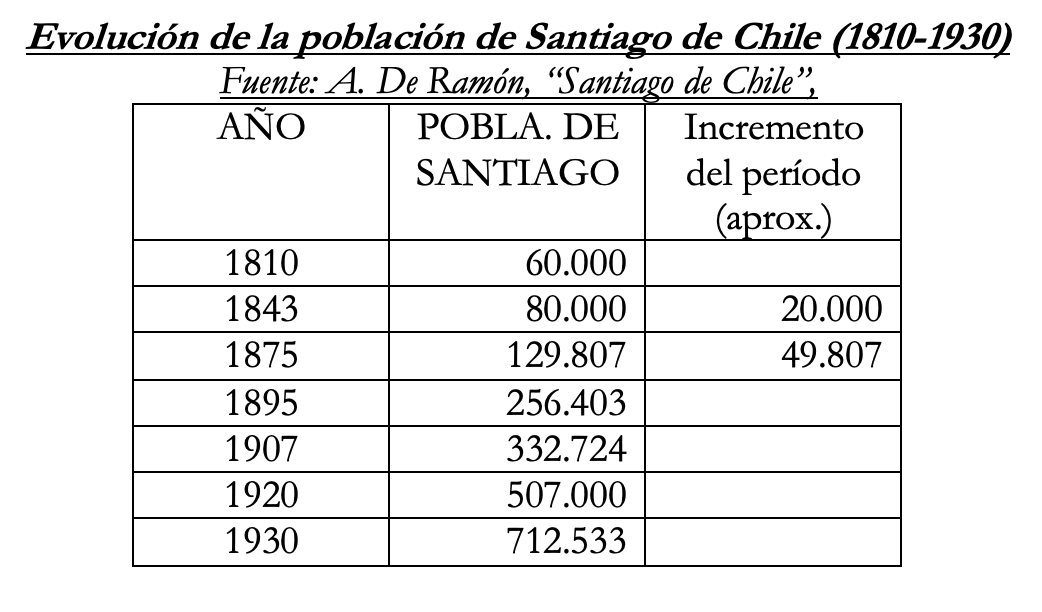 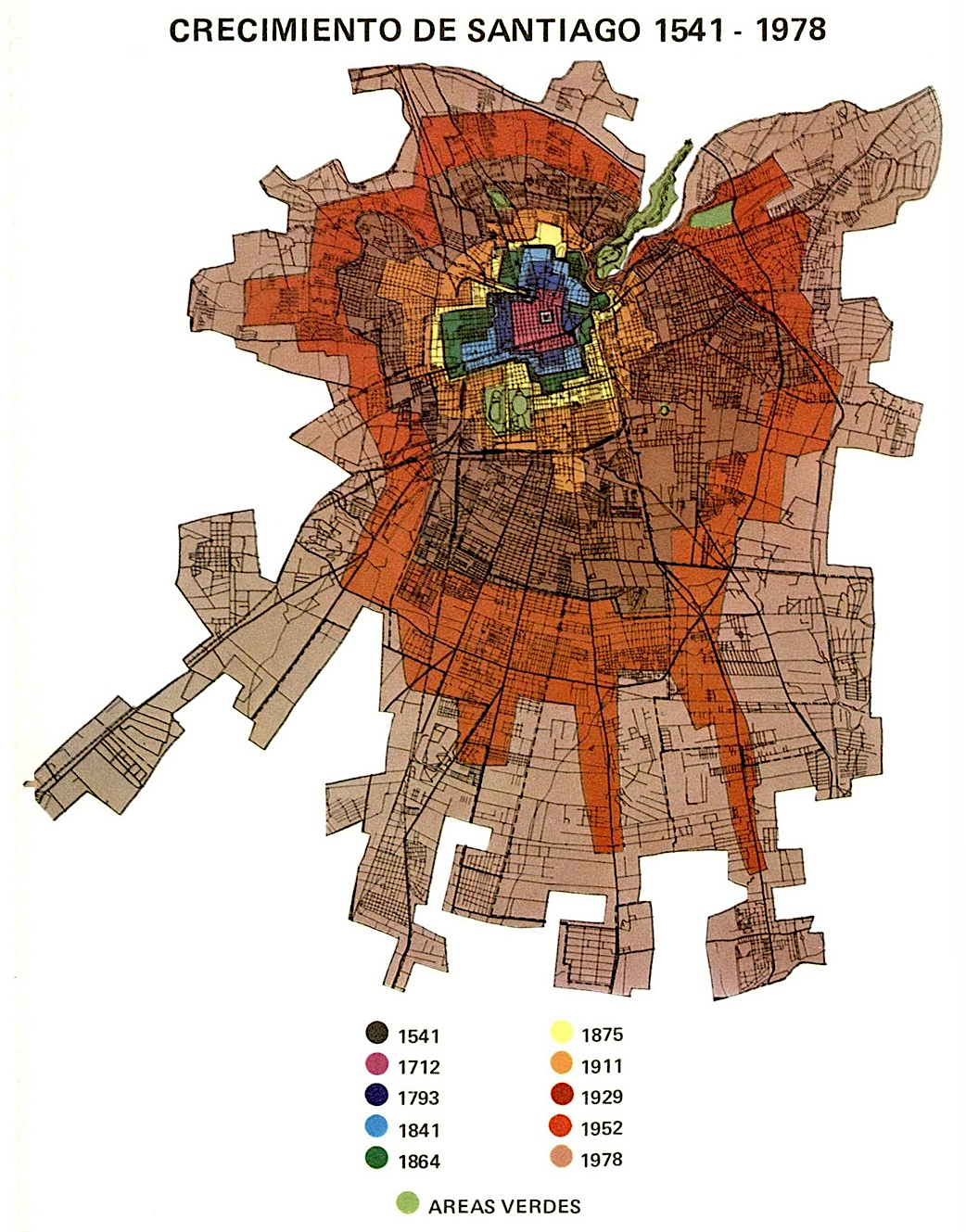 Crecimiento territorial de Santiago en el cambio de siglo
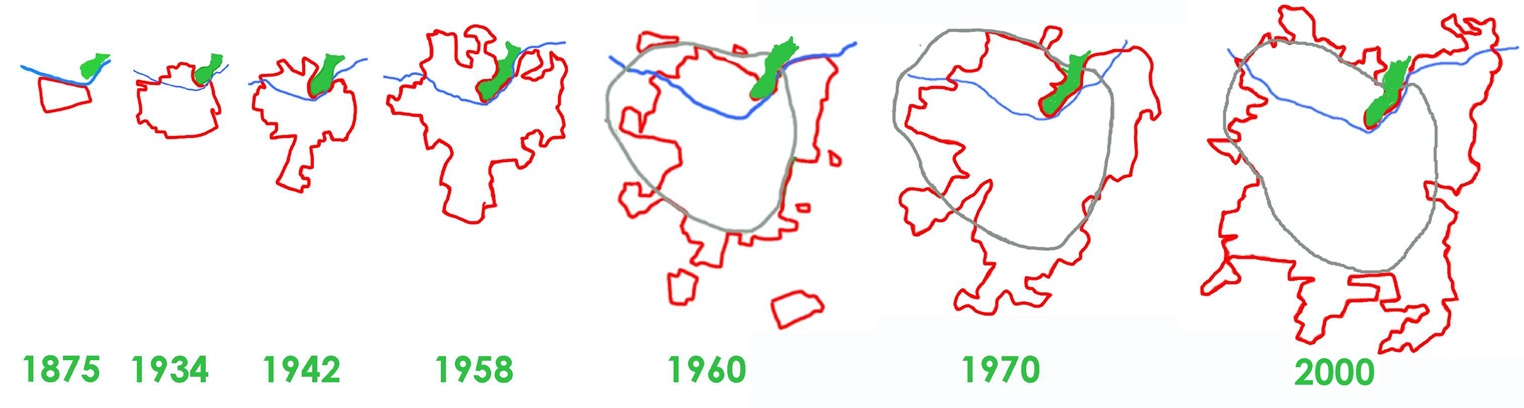 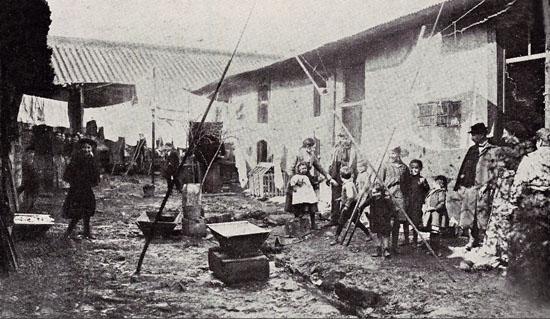 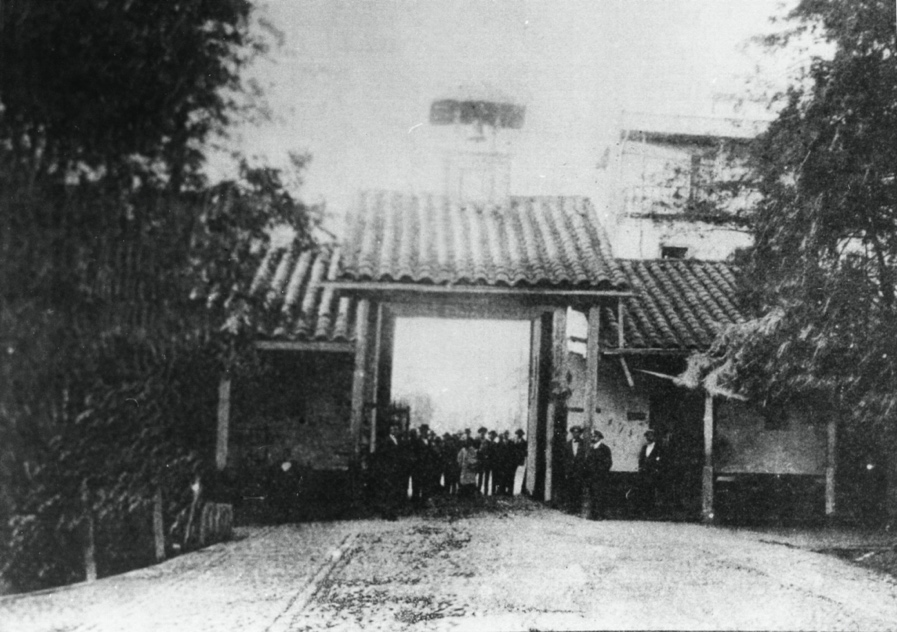 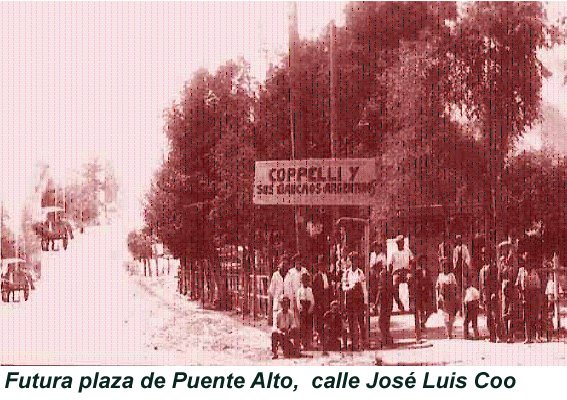 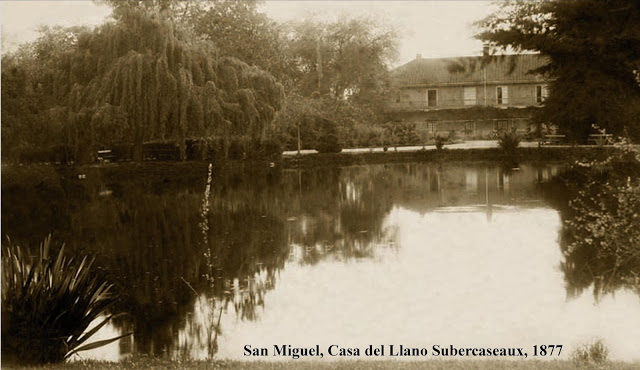 Expansión territorial y demográfica
Santiago como un espacio en disputa
Político
Económico
Social
Cultural
Ley de habitación obrera
Ideas centrales: 
Favorecer la construcción de viviendas higiénicas para familias obreras, fuera para arrendar o comprar.
Saneamiento de las viviendas popular ya existente.
Estándares de viviendas que se debían construir en adelante.
Administrar viviendas que bajo su dependencia.
Fomentar sociedades de construcción de viviendas obreras.
Efectos positivos y negativos
Ideas centrales
Expansión de la ciudad la ciudad, lo que se puede extender a otras zonas urbanas del país.
Causales de la expansión: 
Inmigración
Vicuña Mackenna
Renta de la tierra.
Ley de comuna autónoma.
Ciudad en disputa por el problema habitacional.
Ley de habitación obrera
Recrudecimiento de la tensión